IGCSE Business Studies
1.2 Classification of Business
i-study.co.uk
Business Classification
A classification is a way of grouping together firms that are similar in some way.  There are different ways to do this:
By industry
By size
By value
By sector
i-study.co.uk
Business Sectors
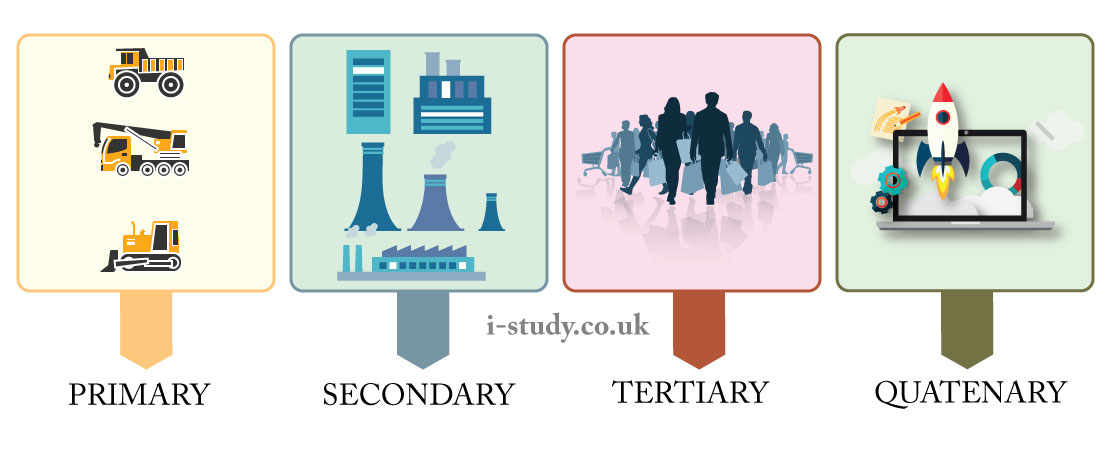 i-study.co.uk
Industrial Sectors
Primary Sector
Resource extraction
Secondary Sector
Manufacturing / processing
Tertiary Sector
Services and retail
i-study.co.uk
Industrial Sectors
i-study.co.uk
Importance of Sectors
To show value / growth areas
To show employment statistics
To show scale of industrialisation and development
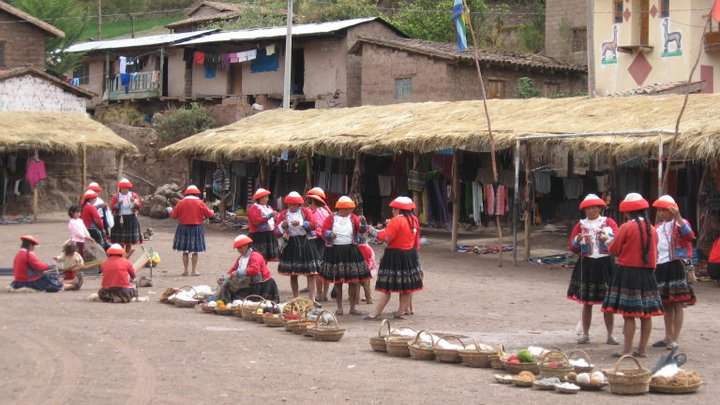 i-study.co.uk
Types of Economies
As well as happening in different sectors, business can occur in different economies

Command  - where the government owns all firms (known as the public sector)
Free Market – where there is no government but firms are owned privately
Mixed – an economy with private and public sectors
i-study.co.uk
Mixed Economies
i-study.co.uk
Changing sizes of sectors
Privatization: the selling of public sector organisations to the highest private bidder

Private sector
Profit is a motivator
Provides government with tax
Public Sector
Can provide a lot of employment
Useful for dangerous industries
Very expensive and often inefficient
i-study.co.uk